What’s the date today?11/10/2021The eleventh of Octoberyesterday?The tenth of October10/10/2021tomorrow?The twelfth of October12/10/2021
What day is it today?
Monday


yesterday?
Sunday


tomorrow?
Tuesday
Aim of the session:
By the end of the session learners will be able to
recap previous sessions-health problems 
Check homework
Read a hospital letter and answer comprehension questions
Practise a phone call to confirm booking an operation.
Write a text/WhatsApp message
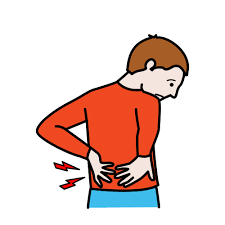 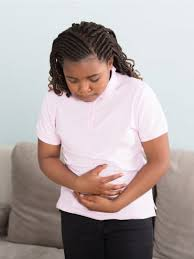 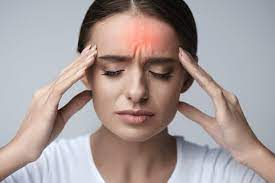 a headache
backache
a stomach ache
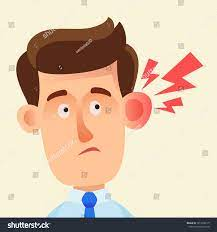 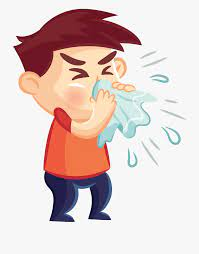 an earache
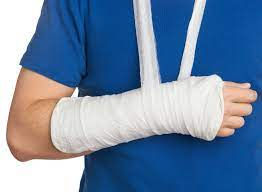 the flue
a broken arm
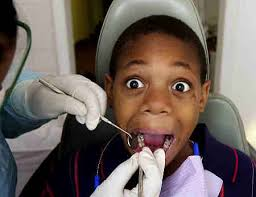 toothache
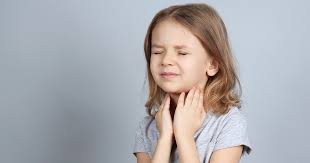 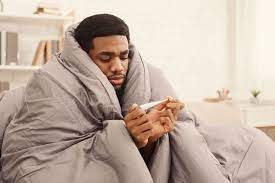 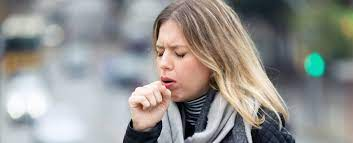 a cold
a sore throat
a cough
Accidents- What’s the matter?
a cut
I’ve got a cut on my finger.
I have a cut on my finger.

a burn
I’ve got a burn.
I have a burn.
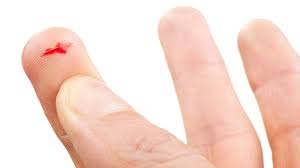 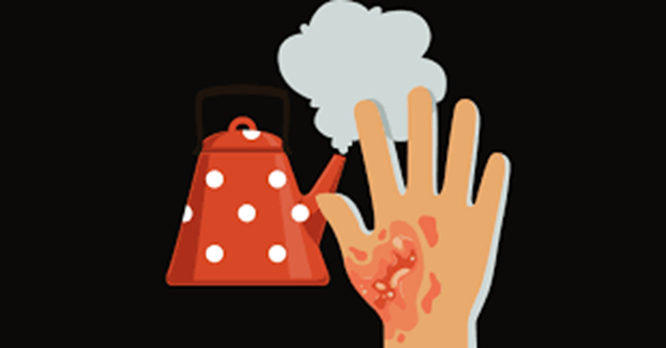 Games- illnesses (recap)
I have a headache.
https://wordwall.net/resource/16990783/illnesses
Quiz-illnesses
https://wordwall.net/resource/3467115/whats-the-matter-memory
Making sentences
https://wordwall.net/resource/876872/angielski/giving-health-advice
Check homework
https://www.liveworksheets.com/worksheets/en/English_as_a_Second_Language_(ESL)/Giving_advice/Should_or_Should_not_uu80388sr
Reading a hospital letter
https://esol.britishcouncil.org/content/learners/grammar-and-vocabulary/beginners/reading-letter-hospital
words
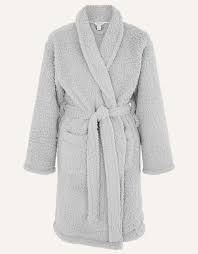 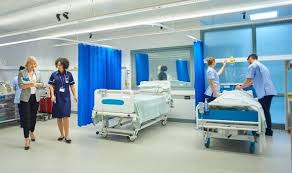 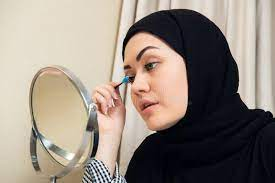 ward
make-up
dressing gown
operation
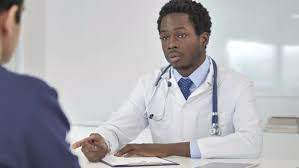 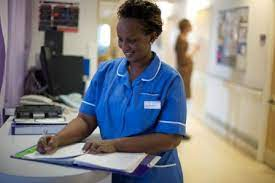 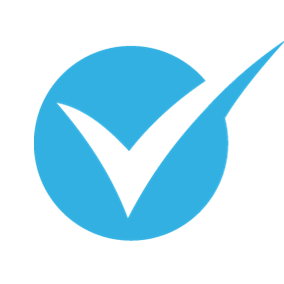 consultant
nurse
confirm
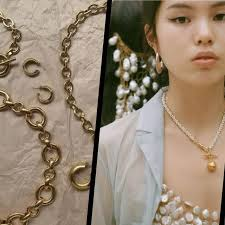 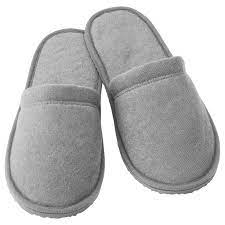 jewellery
slippers
NHS Hospital						   		2/January/2018
Tel: 01222 44443

Dear Mrs. Osman,

Your operation is on Monday 14th January. Please go to B ward at 12.30. Your consultant is Mr. Hamilton.

You can have a light breakfast at 7.30am and have water up to 10.15am. Please do not wear jewellery or make up. You will need to bring your slippers and a dressing gown.

Please contact the above number to confirm your bed for this date as soon as possible.

Yours sincerely,
Jane manning
Questions A:
How many paragraphs are there in the letter? There are three paragraphs.
What are the opening words? Dear Mrs.Osman,
What is the date of the letter? 2/January/2018
What are the closing words? Yours sincerely,
Questions B:
When is her operation? Monday 14th January/ It’s on Monday 14th January.
Where does she need to go and when? B ward at 12.30./ She needs to go to B ward at 12.30. 
Who is her consultant? Mr Hamilton./ Her consultant is Mr. Hamilton.
After what time should she stop eating? after7.30am/ She should stop eating after 7.30am.
After what time should she stop drinking water? 10.15am./She should stop drinking water after 10.15am.
Can she wear jewellery? No, she can’t./ No, she can’t wear jewellery.
Can she wear make-up? No, she can’t.
What does she need to bring? Her slippers and a dressing gown./ She needs to bring her your slippers and a dressing gown.
A phone call for confirmation:

Mrs. Osman- Hi. Can I speak to Jane Manning  please?
Hospital-        Speaking. How can I help you?
Mrs. Osman- This is Mrs Osman.
Hospital-        Hi, Mrs. Osman.
Mrs.Osman-   I am calling you to confirm that I will be there on Monday 14th January at 12.30am.
Hospital-        OK. Thank you for your confirmation. 
Mrs. Osman- Bye.
Hospital-        Bye.
A text message to teacher:

Hi …………..
I …………. come to class on ……………..because …. am having an …………………
Regards
………………
A listening activity- 

https://www.liveworksheets.com/worksheets/en/English_as_a_Second_Language_(ESL)/Illnesses_and_health_problems/What's_the_matter$_qd1293546kr
Homework-  reading&writing activity

https://www.liveworksheets.com/worksheets/en/English_as_a_Second_Language_(ESL)/Illnesses_and_health_problems/Day_at_the_Clinic_vm1592314ic